Beth Parker
Holistic Outdoor Approaches within CLD
Agenda
A
Research 
Findings 
Food for Thought
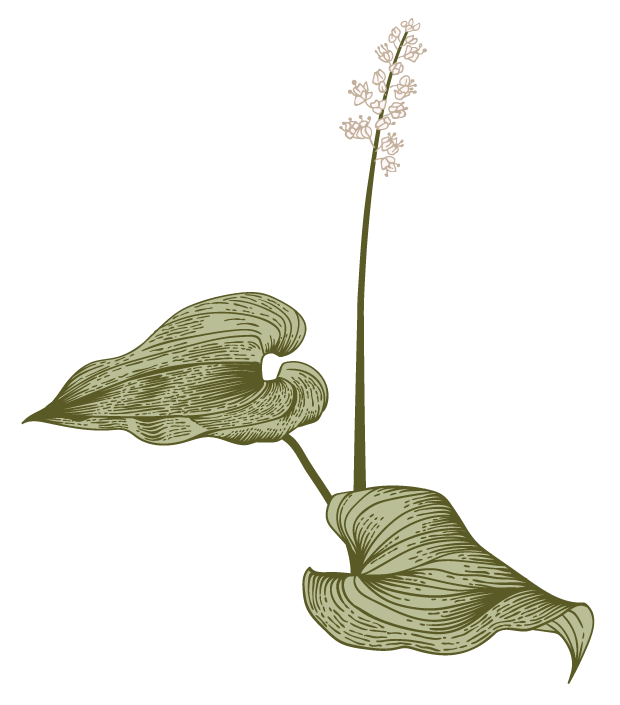 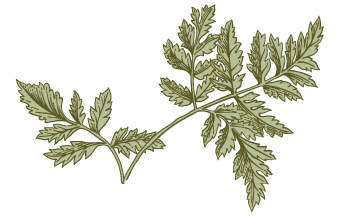 2
Introduction
MSc Education for Sustainable Futures in Adult, Community & Youth Contexts. 
BA (hons) Community Development 
Merging both courses together to design my MSc research.
3
Outdoor Education with Women: Bringing in more humanistic approaches to learning in nature
Methodology
Theory of Constructivism 
Play Theories in connection with Nature 
Ethical Considerations
5
Findings
Life-long learning 
Importance of integration of outdoor education and community development. 
Connections to Nature 
Confidence Growth 
Women’s Achievements
Financial Barriers to outdoor education and childcare 
Patriarchy within Outdoor Education
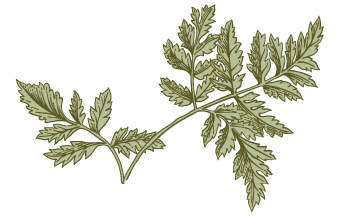 6
Food for Thought
How do we continue to move closer to realising the full potential of outdoor education as a transformative and empowering experience for all within the CLD sector?
7
Where to find me
Twitter @bethstephaniecd
Email bethparker@glasgowkelvin.ac.uk 
LinkedIn – Beth Parker
8